Embryogeneze
Rostlinná embryologie, podzimní semestr 2021
Mgr. Hana Cempírková, Ph.D.
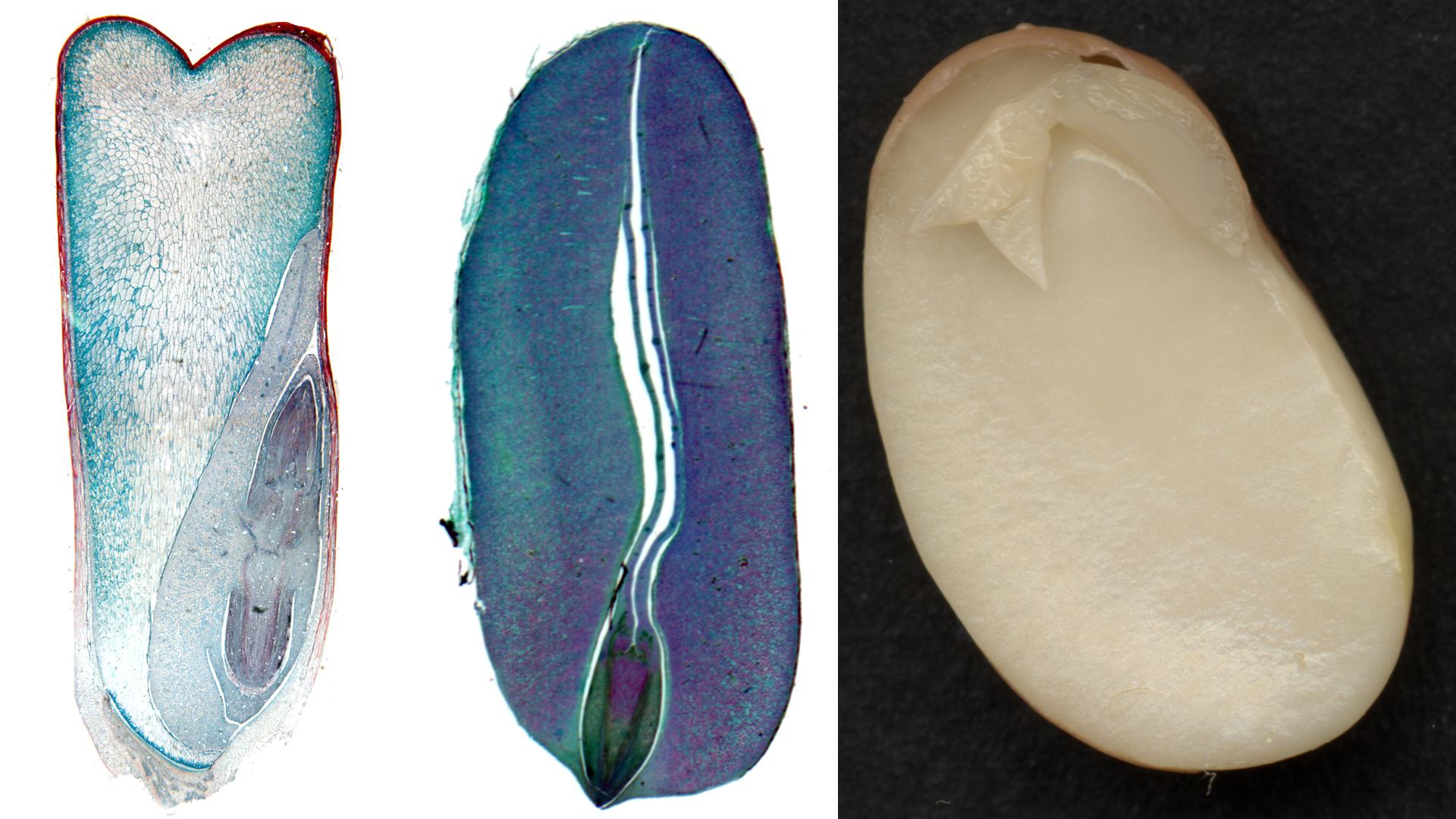 Co se děje ve vajíčku po oplození?
Jak vypadá rostlinné embryo?
Jaká je role auxinu při vývoji embrya? 
Jak vzniká endosperm?
Stádia vývoje embrya dvouděložných rostlin
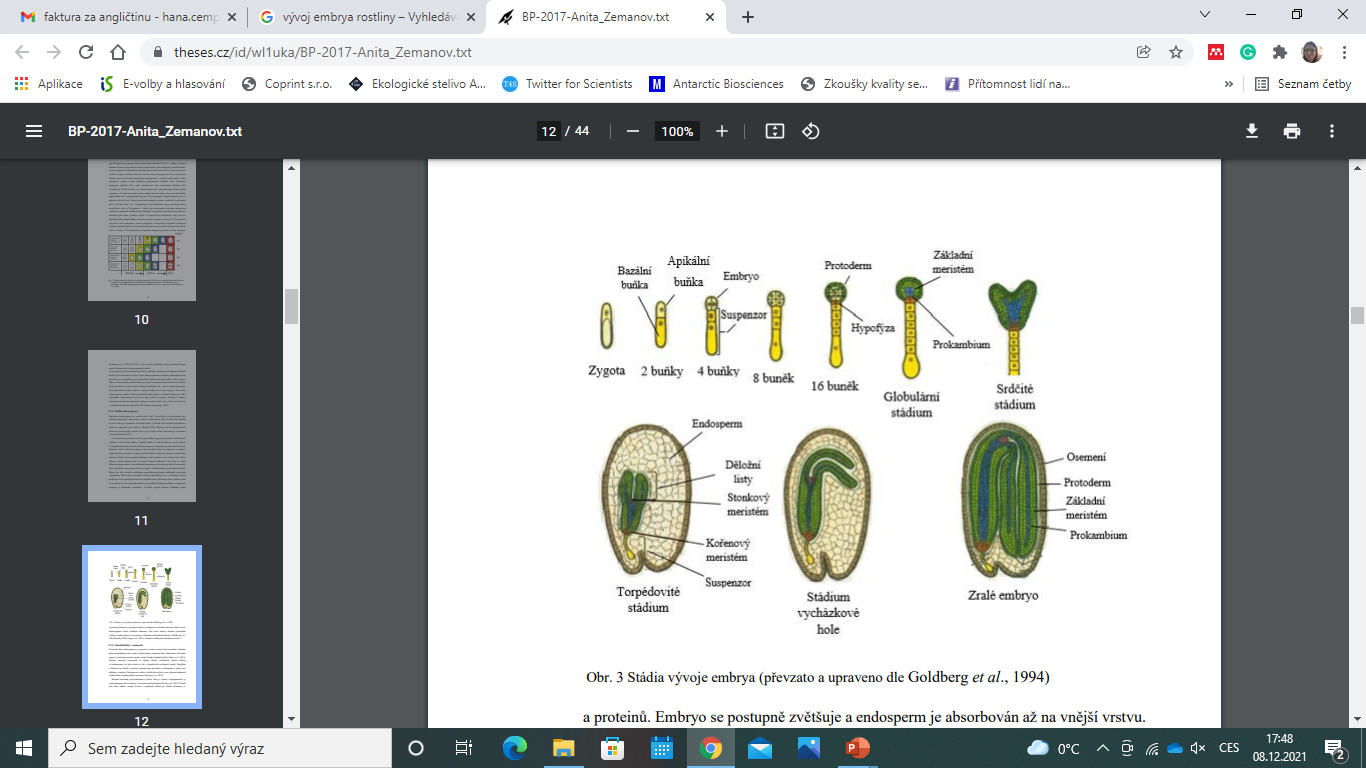 Embryogeneze dvouděložných krytosemenných rostlin 
- schéma
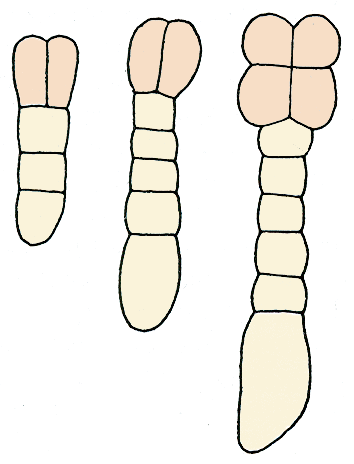 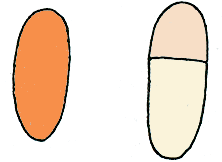 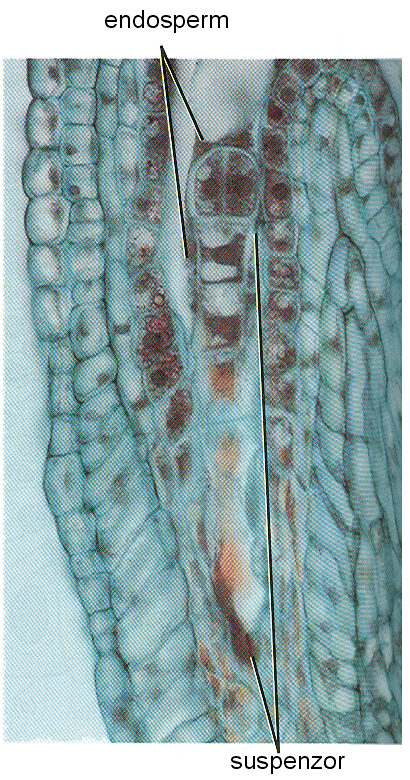 zygota
první 
dělení zygoty
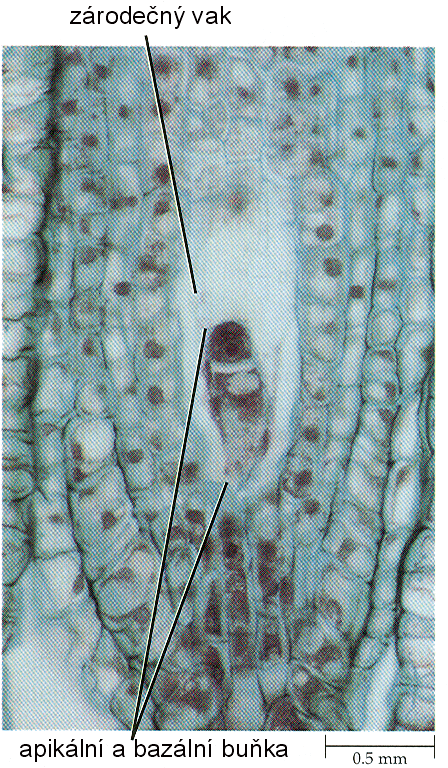 vznik suspenzoru
        a proembrya

lineární embryo
Raven P.H., Everet R.F., Eichhorn S.E.: Biology of Plants. 
– W. H. Freeman and Comp. Publ., 2005
Embryogeneze dvouděložných krytosemenných rostlin 
- schéma
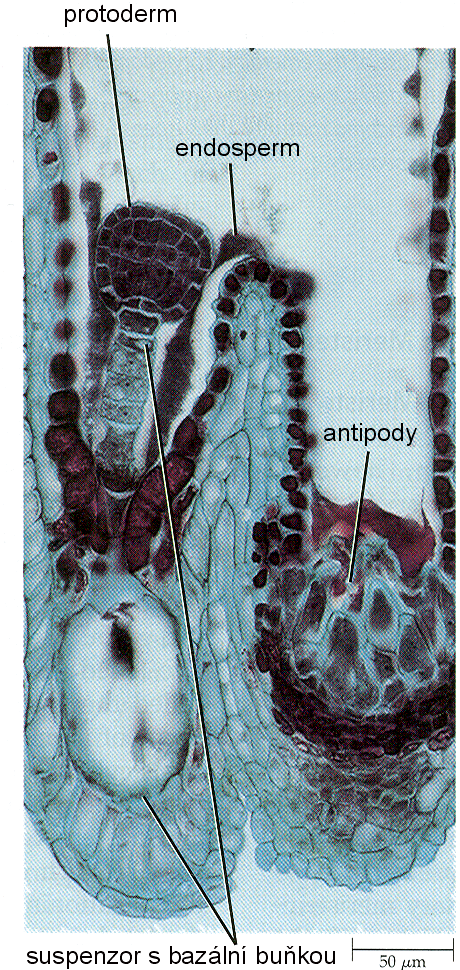 srdčité - torpédovité embryo
globulární embryo
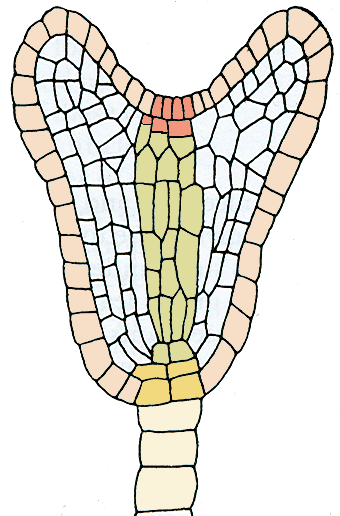 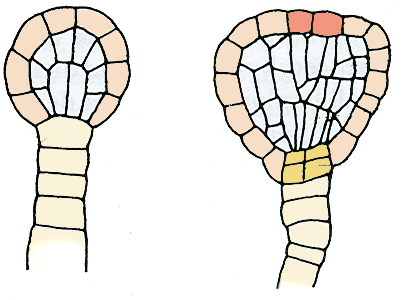 diferenciace 
protodermu             epifýzy
centrálního           hypofýzy
  meristému
diferenciace
prokambia
a základního meristému
Raven et al. 2005
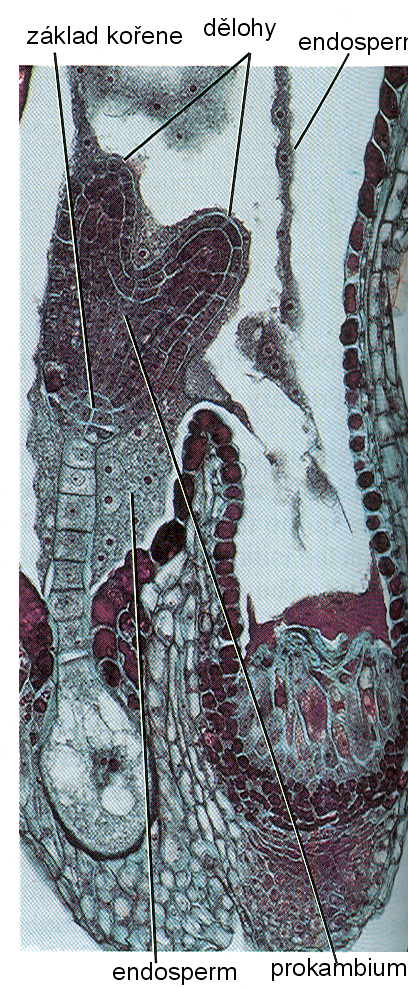 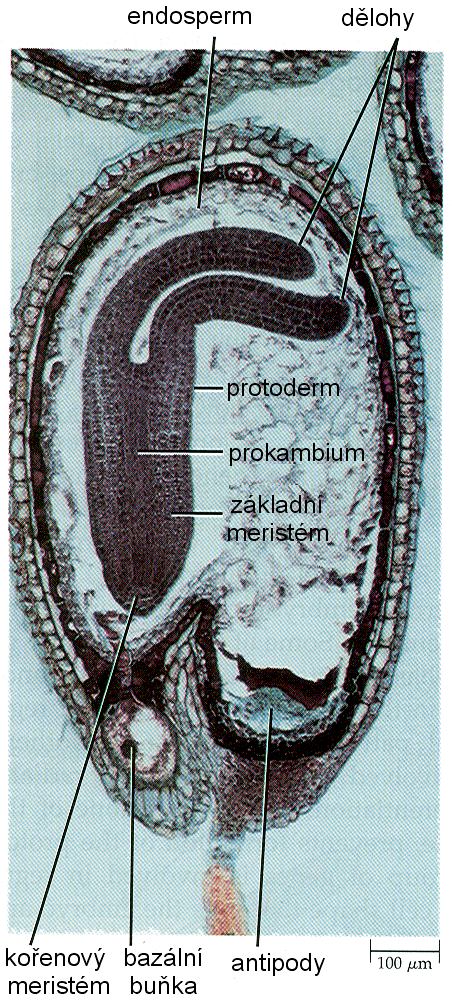 Raven et al., 2005
Embryogeneze dvouděložných krytosemenných rostlin 
- schéma
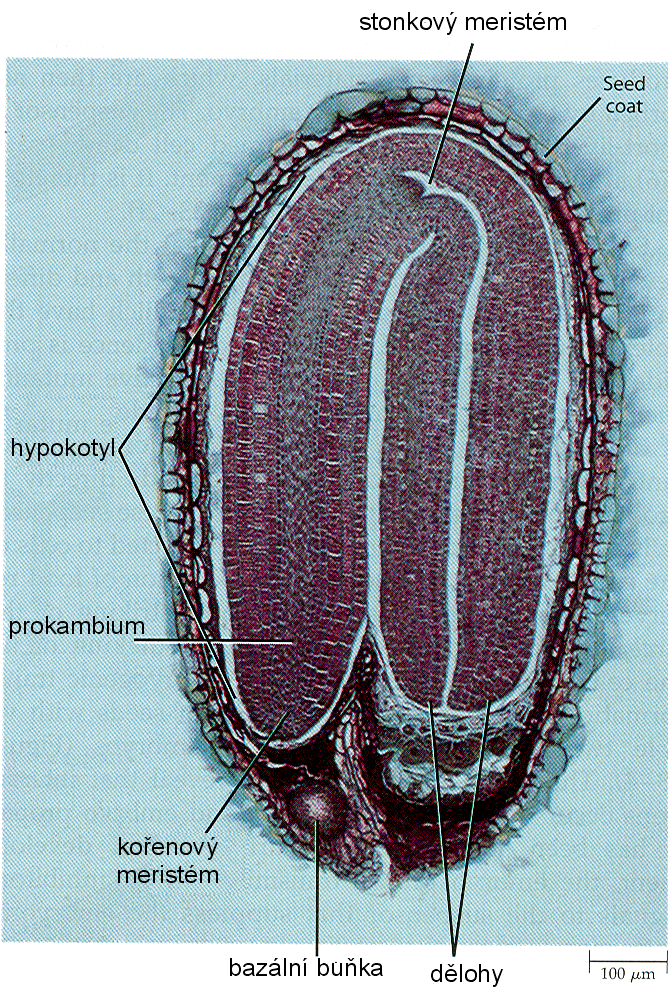 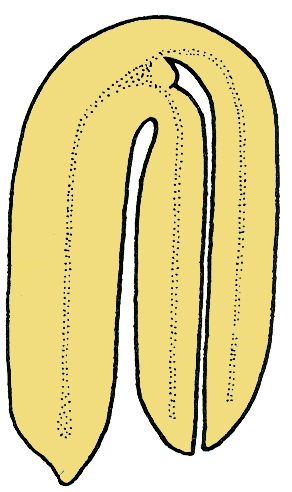 zralé embryo 
vstupující do dormance
Raven et al. 2005
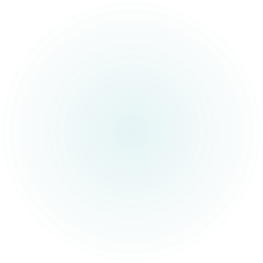 Embryogenetické typy
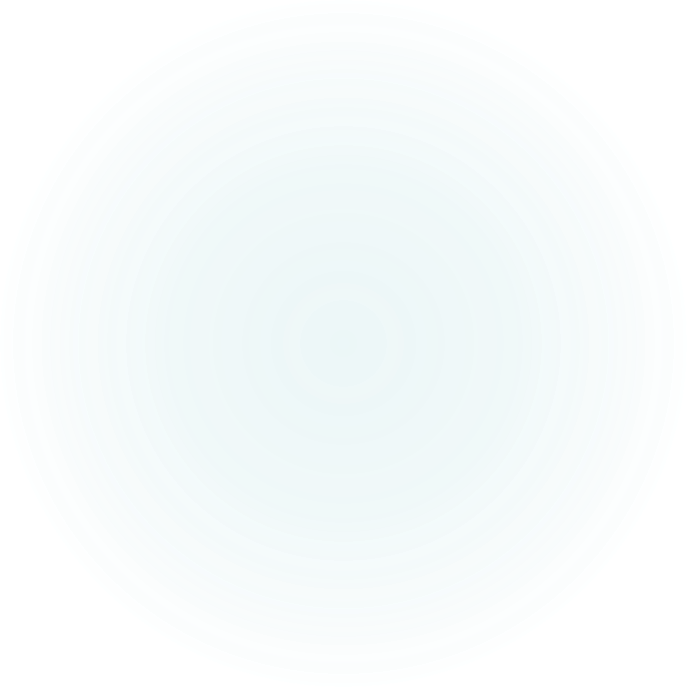 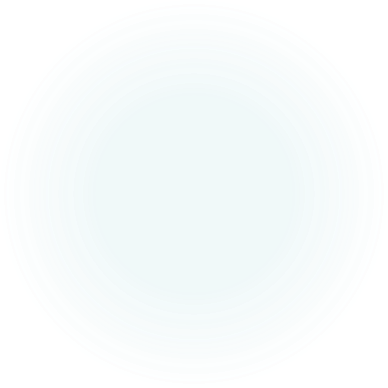 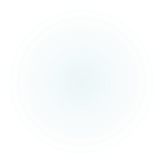 [Speaker Notes: Neexistuje žádný „typický“ vývoj embrya jednoděložných nebo dvouděložných rostlin. Onagrad je typ, který má arabidopsis, kokoška i lilie, ale jiné rostliny mohou mít různý typ vývoje embrya. Rozdíl je v podstatě v dělení apikální buňky (zelená). První, asymetrické dělení, je u většiny (kromě Piperad) příčné a pak následující dělení apikální buňky může být různé (podélné u Onagrad a Asterad, příčné u Solanad, Chemopodiad a Caryophillad).]
Onagrad - Capsella
Poddubnaja-Arnoldi 1976
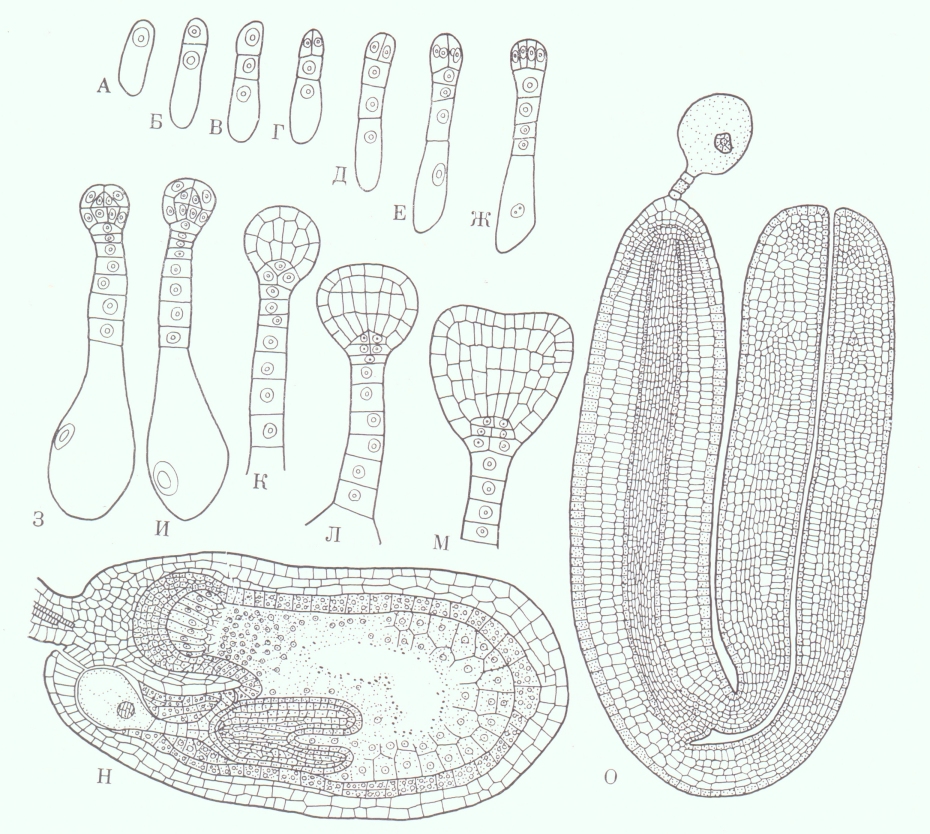 Stadia embryogeneze Arabidopsis thaliana
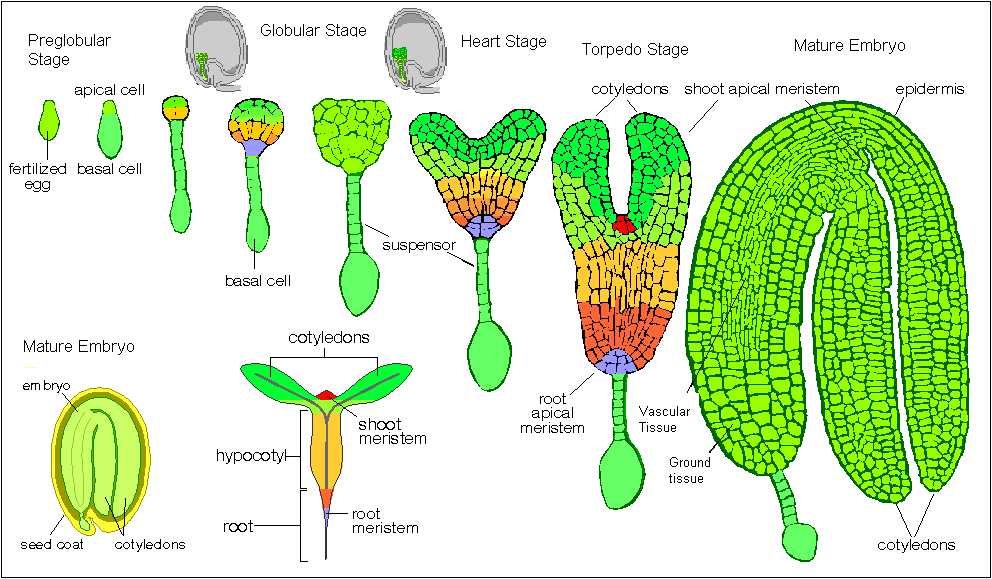 zygota
Image adapted from Wolpert, Lewis.(1998) Principles of Development. Oxford University Press, NY
Embryogeneze u Arabidopsis (typ Onagrad)‏
malá apikální buňka
první dělení zygoty = příčné
proembryo
větší bazální buňka
suspenzor + hypofýza 
‏
bazální buňka
apikální buňka
vlastní embryo
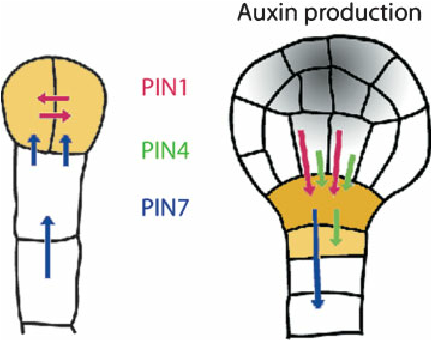 PIN-FORMED 1 - 8  (PIN1- 8) 
= regulátory transportu auxinu
Figure adapted from Friml J, Vieten A, Sauer M, Weijers D, Schwarz H et al. 2003 Nature 426:147–153.
Embryogeneze u Arabidopsis
formace radiálních vzorů - začíná ve stadiu 8 buněk
dělení vnitřních buněk
periklinální dělení
vznik protodermu na povrchu
základní meristém
základ prokambia
cévní svazky
epidermis
kůra a endodermis
Arabidopsis – vývoj radikuly
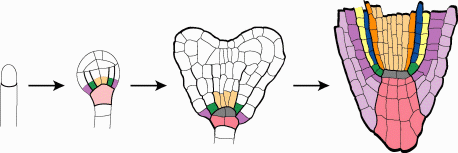 ca
cb
u Arabidopsis je hypofýzou
  buňka přiléhající k suspenzoru
         (derivát bazální buňky)
   
později se dělí na horní buňku 	čočkovitou  kořenový meristém 

						spodní buňka 	 kolumela 
             							 kořenová čepička
Embryogeneze a osud buněk u Arabidopsis
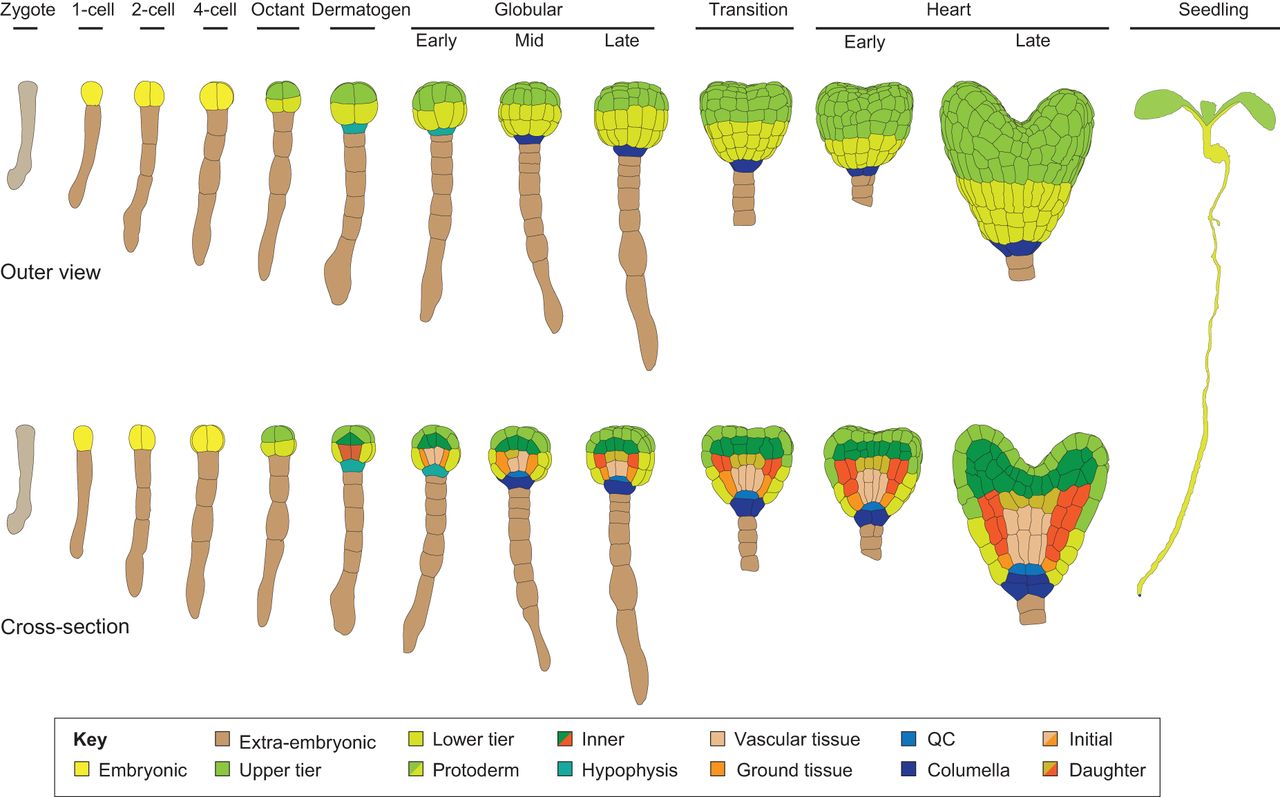 Doporučná literatura:
Building a plant: cell fate specification in the early Arabidopsis embryo
http://dev.biologists.org/content/142/3/420
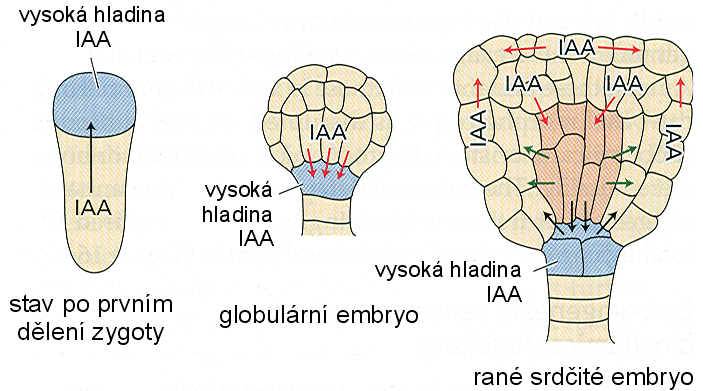 Polarita embrya – 
transport auxinu
PIN1
PIN7
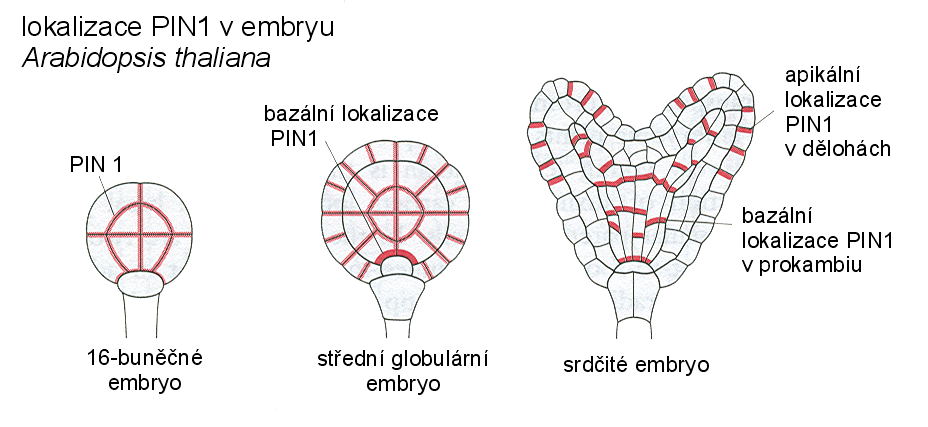 Taiz l., Zieger E.: Plant Physiology. – Sinauer Ass., Inc., Publishsrs, 
Sunderland, Massachusetts, 2006 (upraveno)
Embryogeneze u kukuřice
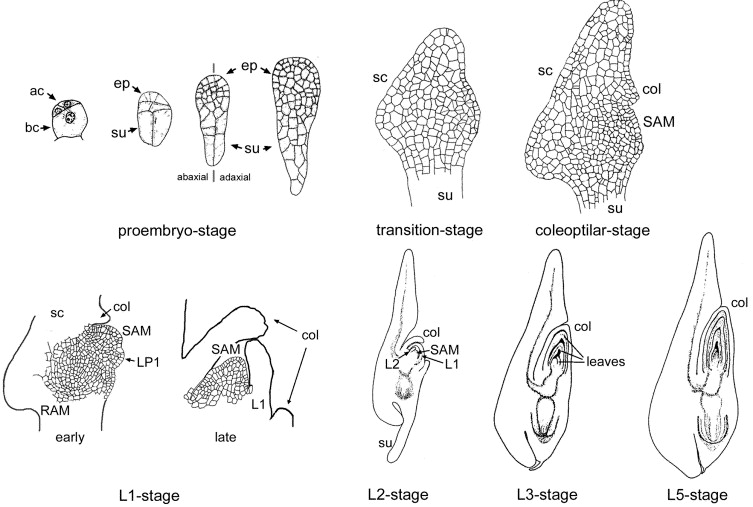 [Speaker Notes: Zygota, lineární embryo, mnohobuněčné  embryo (proembryo), „válcovitý útvar“, zralé embryo (laterálně založený SAM a rudiment 2. dělohy)‏]
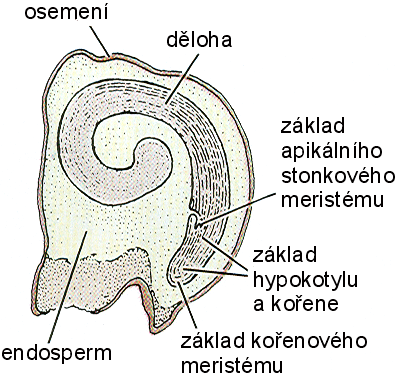 Allium
cepa
Embrya rostlin jednoděložných
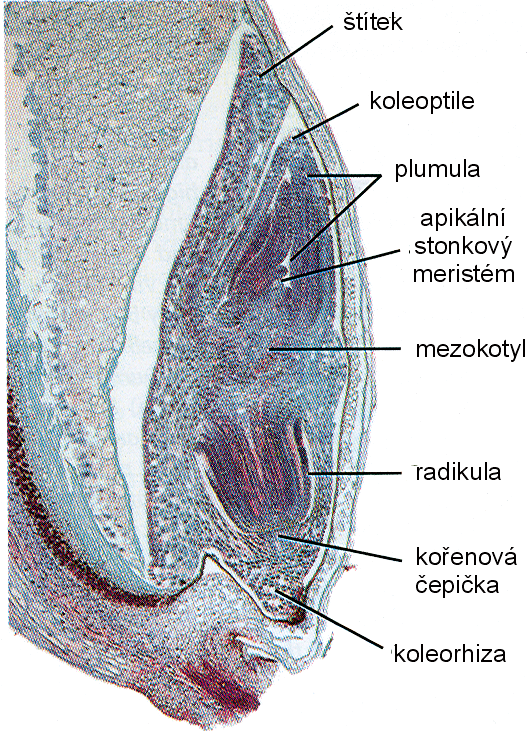 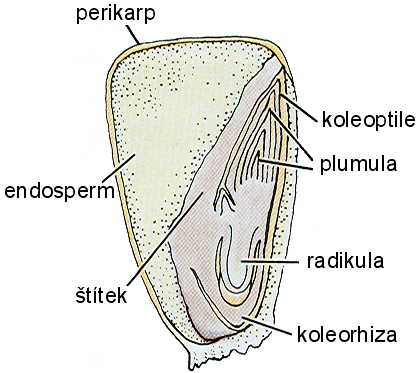 Zea mays
Triticum
Raven P.H., Everet R.F., Eichhorn S.E.: Biology of Plants. – W. H. Freeman and Comp. Publ., 2005
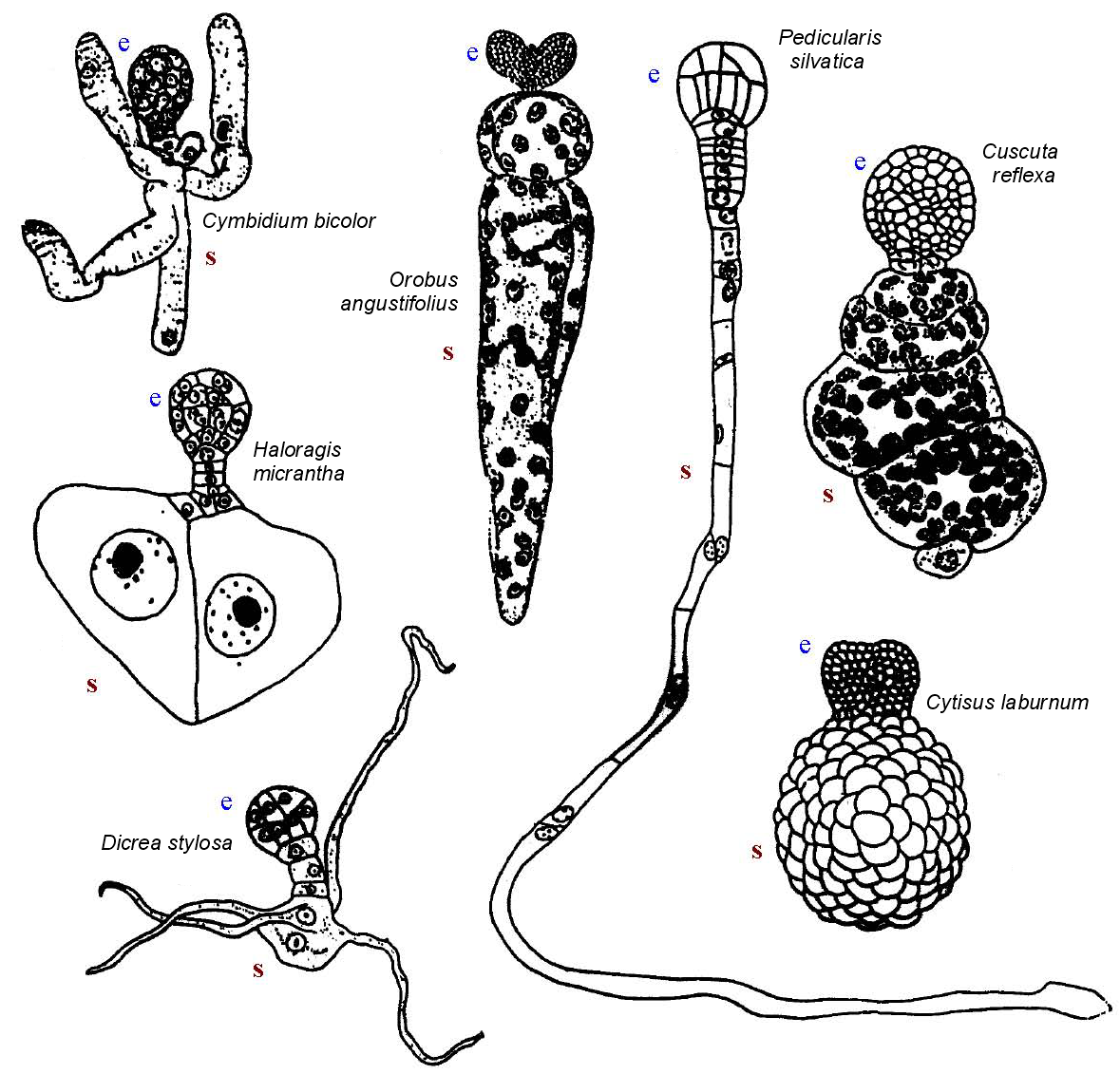 suspenzor (zavěšovadlo)



dočasná funkce v rané embryogenezi

tvarově rozmanitý orgán - haustoria
Wardlaw C.W.: Embryogenesis in Plants. – John Viley & sons, Inc., London, 1955
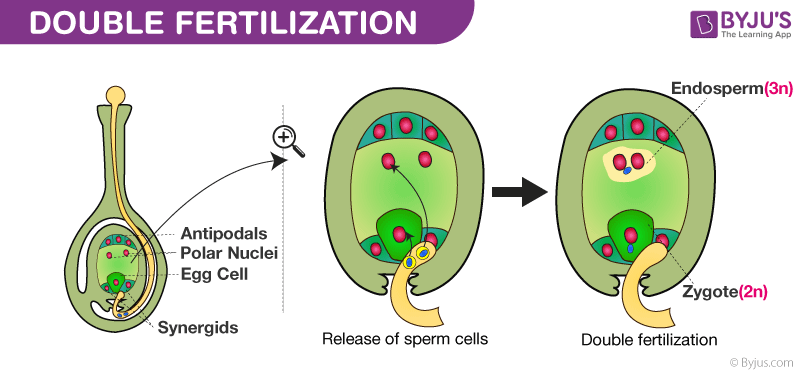 [Speaker Notes: Přestávka]
Endosperm
= pletivo obklopující a vyživující embryo v průběhu vývoje
počátek vývoje endospermu = konfluace – oplození centrální buňky zárodečného vaku = vznik primární endospermální buňky

dočasný  -  v průběhu dozrávání embrya je „spotřebován“ a
zásobní látky jsou uloženy v dělohách embrya =
bezbílečnatá semena

v semeni přetrvává v době zralosti embrya = 
bílečnatá semena

zbytek nucellu v době zralosti embrya = perisperm
Endosperm rostlin krytosemenných
typy endospermu podle způsobu dělení:
jaderný (nukleární) – zpočátku volnojaderné dělení, později celularizace - výskyt u jednoděložných i dvouděložných rostlin (Brassicaceae - Capsella, Galanthus, Cocos) 
buněčný (celulární) – po každém dělení jádra tvorba buněčné stěny - častější u dvouděložných (Viciaceae, Solanaceae, Campanulaceae - Jasione)
helobiální – po prvním dělení vznik přepážky, v každé pak probíhá volnojaderné dělení - častější u jednoděložných (Juncus, Najas)
endosperm může i chybět (Orchidaceae, Trapaceae)
Typy endospermu
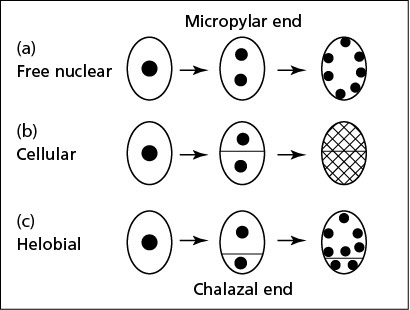 http://www.yourarticlelibrary.com/biology/various-types-of-endosperm-of-flowering-plants/11785/
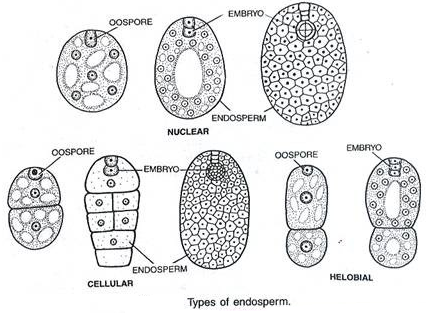 Floyd and Friedman, 2000
Raná stadia vývoje jaderného endospermu u Arabidopsis (coenocyt)‏
MP - mikropylární pól
V - vakuola
ChP - chalazální pól
E - embryo
MCE - mikropylární endosperm
PEN - periferální endosperm
CZE - chalazální endosperm
C
Celularizace endospermu u Arabidopsis
MCE -mikropylární buněčný endosperm
ALV - alveoly
RMS - radiální mikrotubulární systém
NO - endospermální noduly
E - embryo
CE - buněčný endosperm
ChC - chalazání cysta
ALC - „aleurone-like cells“
Celularizace jaderného endospermu
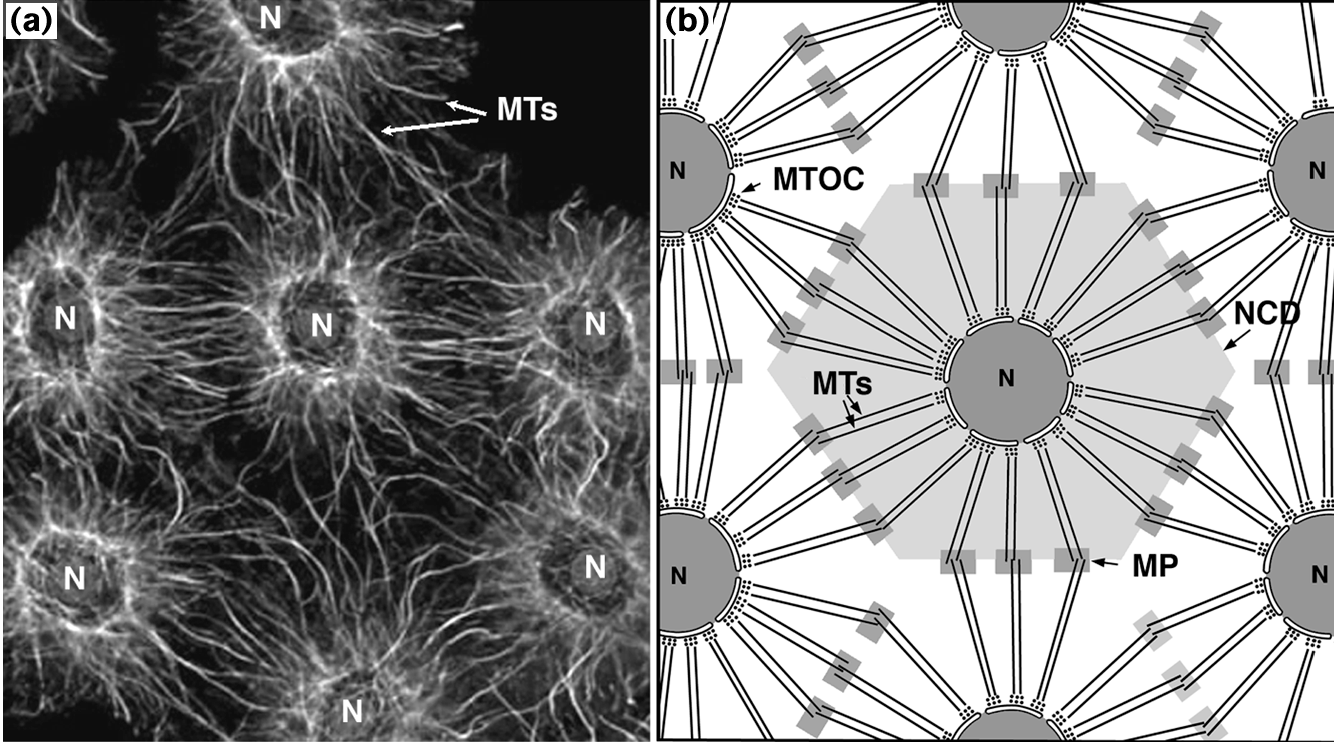 NCD – nukleo-cytoplazmatická doména
MP – minifragmoplast
MTOC – centrum organizující mikrotubuly
MT –  mikrotubuly
N – jádro
(Coronopus didymous, čel. Brassicaceae)
Otegui M., Staehelin A.: Cytokinesis in flowering plants: more than one way to divide a cell. 
Curr. Opinion plant Biol. 3 (2000): 493 - 502
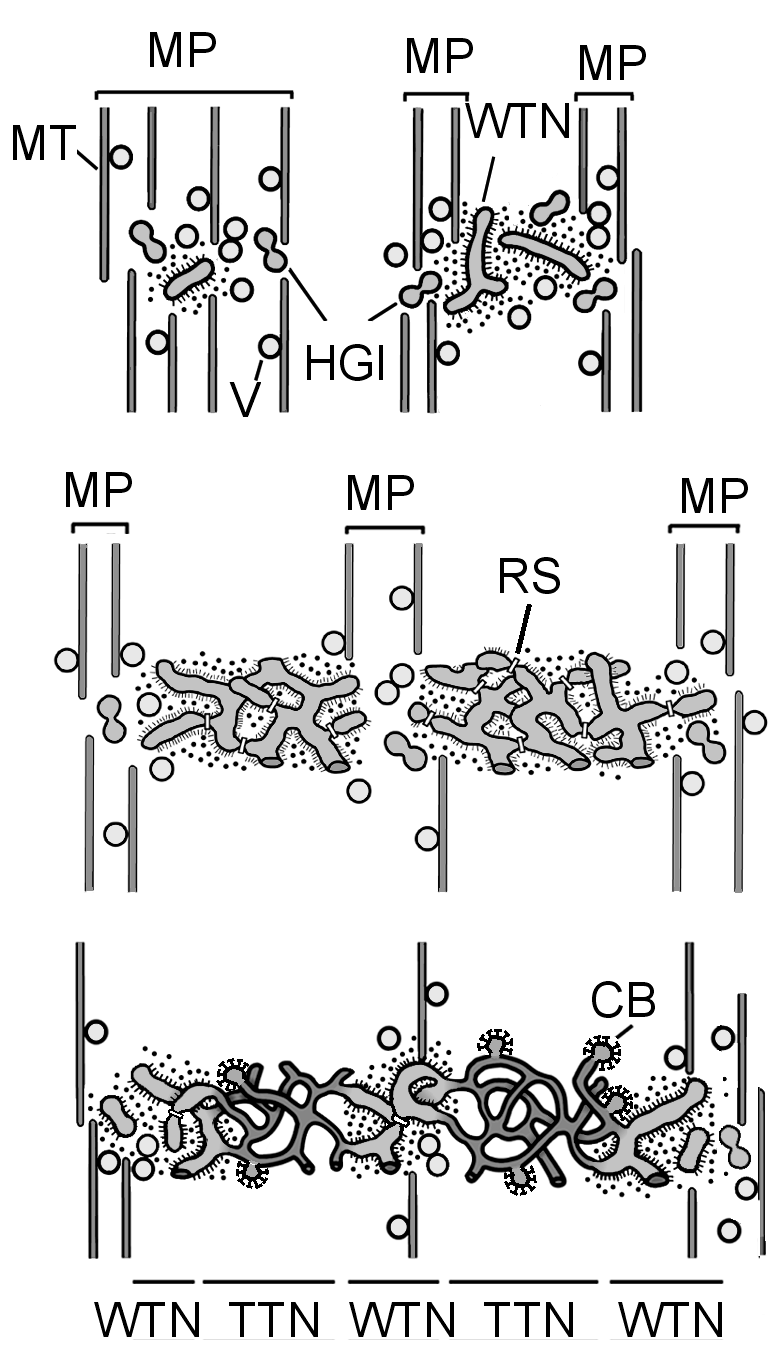 Celularizace jaderného endospermu
MP – minifragmoplast
MT –  mikrotubulus 
HGI – fúze váčků typu přesýpacích hodin
         (angl. hourglass intermediates)
RS – ring-like structure
WTN – síť širokých tubulů
TTN – síť tenkých tubulů
CB – klatrinové vezikuly tvořící se na membráně
         (angl. clathrin-coated budding vesicle)
Otegui M., Staehelin A.:Cytokinesis in flowering plants: more than one way to divide a cell. – Curr. Opinion plant Biol. 3 (2000): 493 - 502
Endosperm
ploidie - záleží na typu zárodečného vaku:
	
obecně  3N, u Oenothera 2N
u typů Fritillaria, Penea, Pepromia polyploidní (extrém 300N)

složení: 
zásobní látky 
	polysacharidy  (škrob, galaktomananové hemicelulózy u datle, luštěnin)
	proteiny  (proteinová tělíska – fragmenty ER, vakuoly) – zásobní, funkční
	lipidy  (tuky a oleje – lipidová tělíska oleozomy)
	fytin – hexafosfátový ester myo-inozitolu, Ca a Mg sůl
Zrání embrya
ukládání zásobních látek
dehydratace a tvorba ochranných proteinů                                                                  	(LEA = late embryo abundant)
zvýšená koncentrace inhibičních látek 	                                                                          	(ABA = kyselina abscisová)

	přeměna  vajíčka a integumentů v semeno
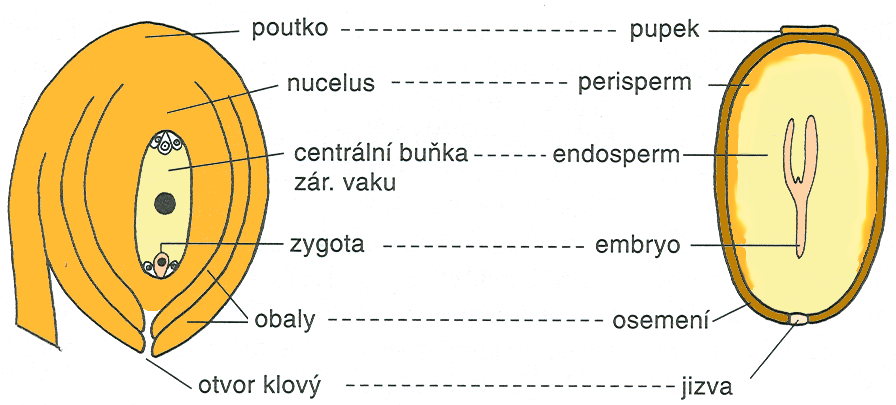 přeměna  pestíku (nebo jeho části)  v plod
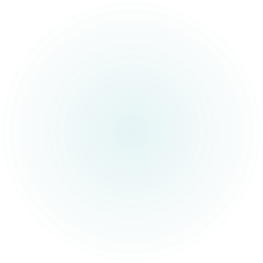 Genetická kontrola embryogeneze u Arabidopsis
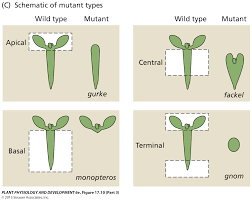 Gene expression and genetic analysis during higher plants embryogenesis

 https://popups.uliege.be/1780-4507/index.php?id=6501
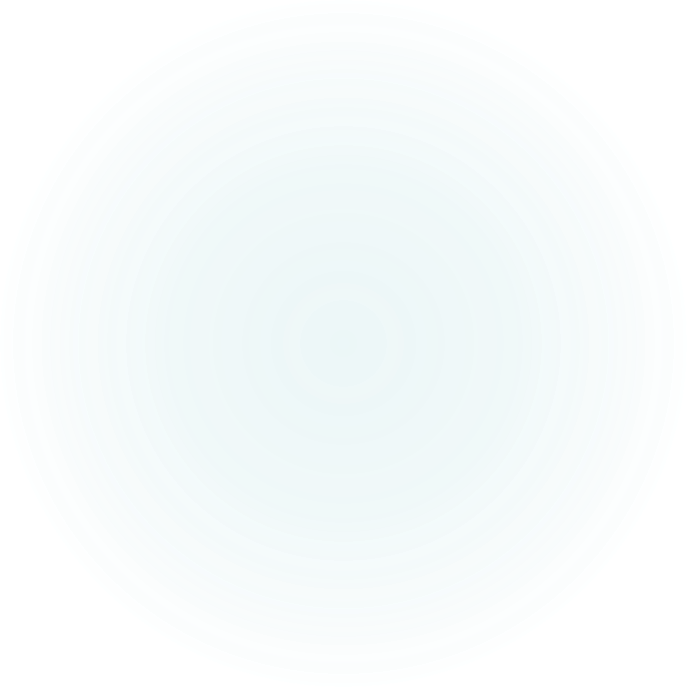 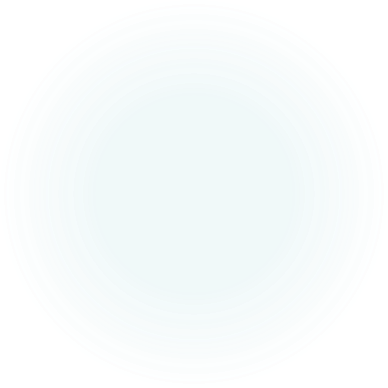 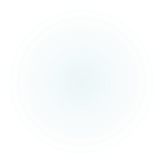 [Speaker Notes: Např. mutanty s narušeným transportem auxinu nebo citlivostí buněk k němu.]
Shrnutí
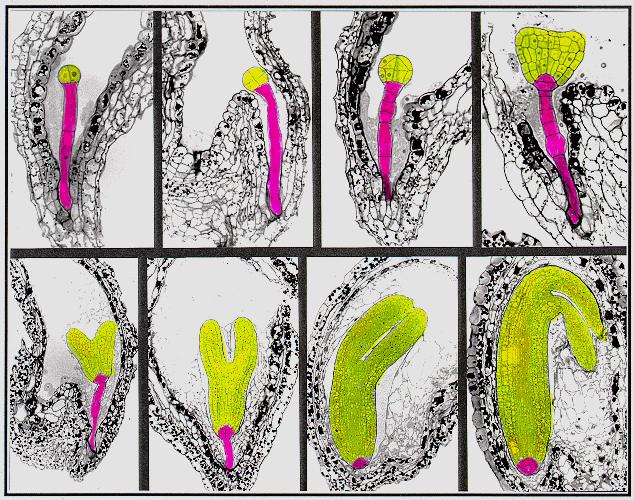 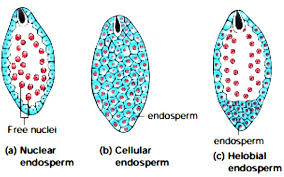